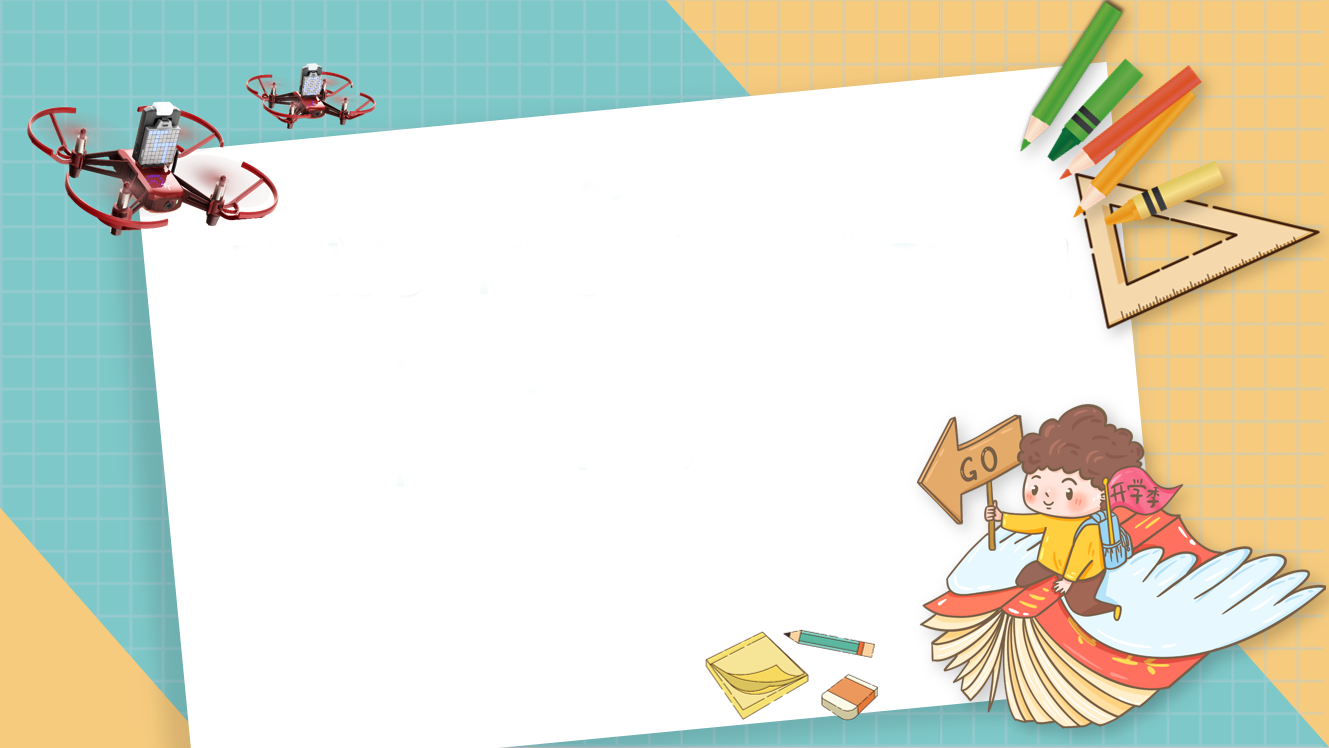 空中机器人创意制造
第二课 了解编程软件
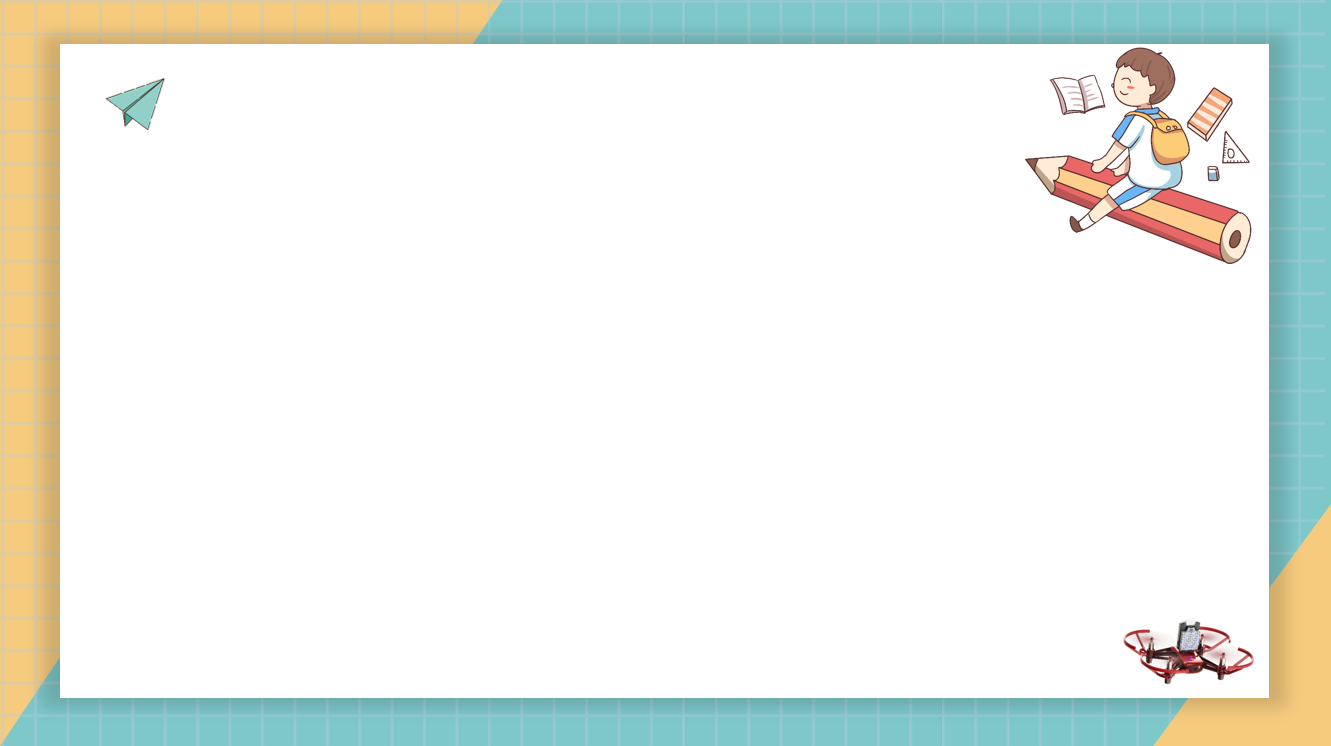 目录
CONTENTS
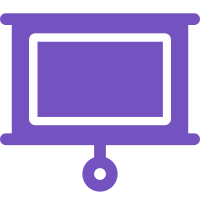 认识Mind+
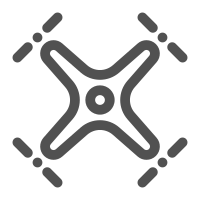 认识RoboMaster TT
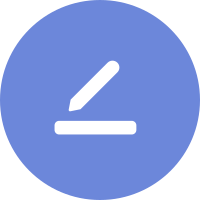 激活无人机
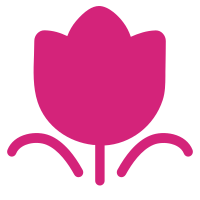 Mind+连接 TT
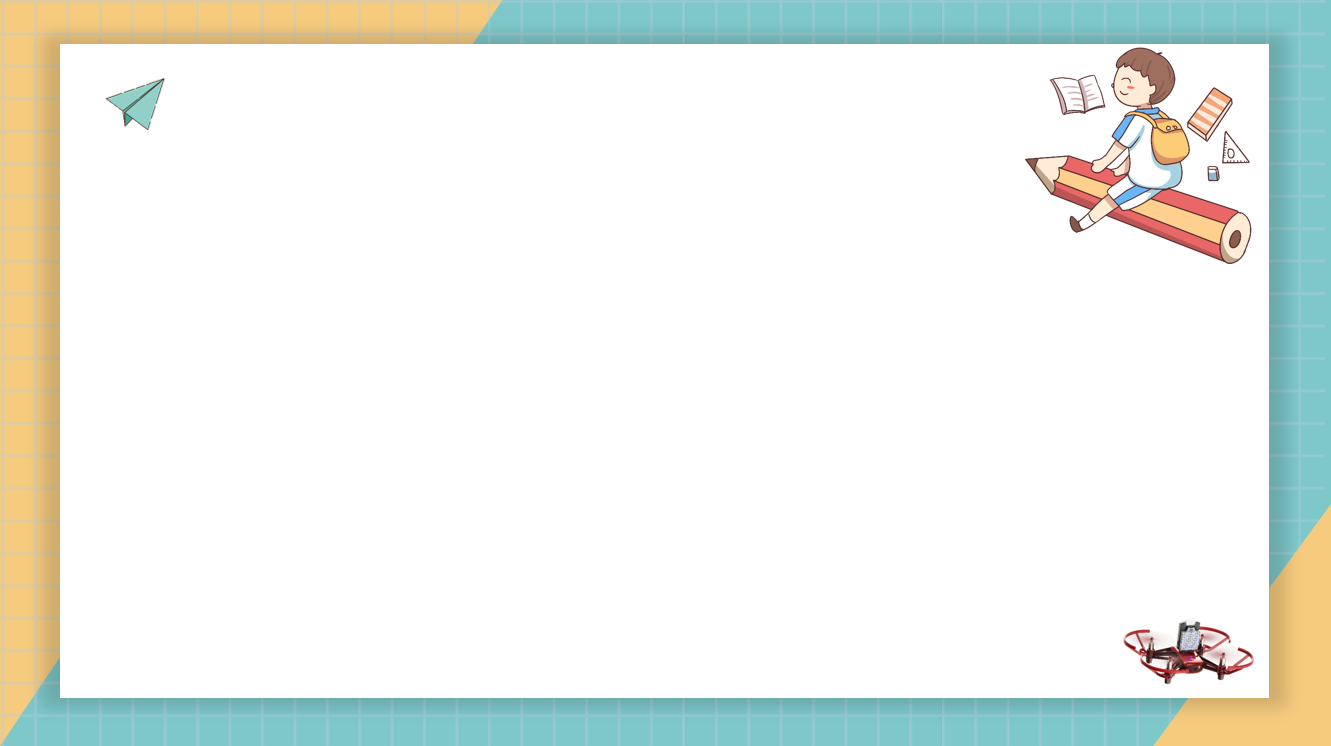 活动一
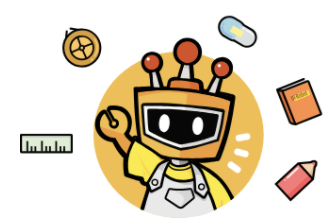 认识Mind+
Mind+是一款拥有自主知识产权的国产青少年编程软件，集成各种主流主控板及上百种开源硬件，支持人工智能（AI）与物联网（IoT）功能，既可以拖动图形化积木编程，还可以使用Python/C/C++等高级编程语言，让大家轻松体验创造的乐趣。
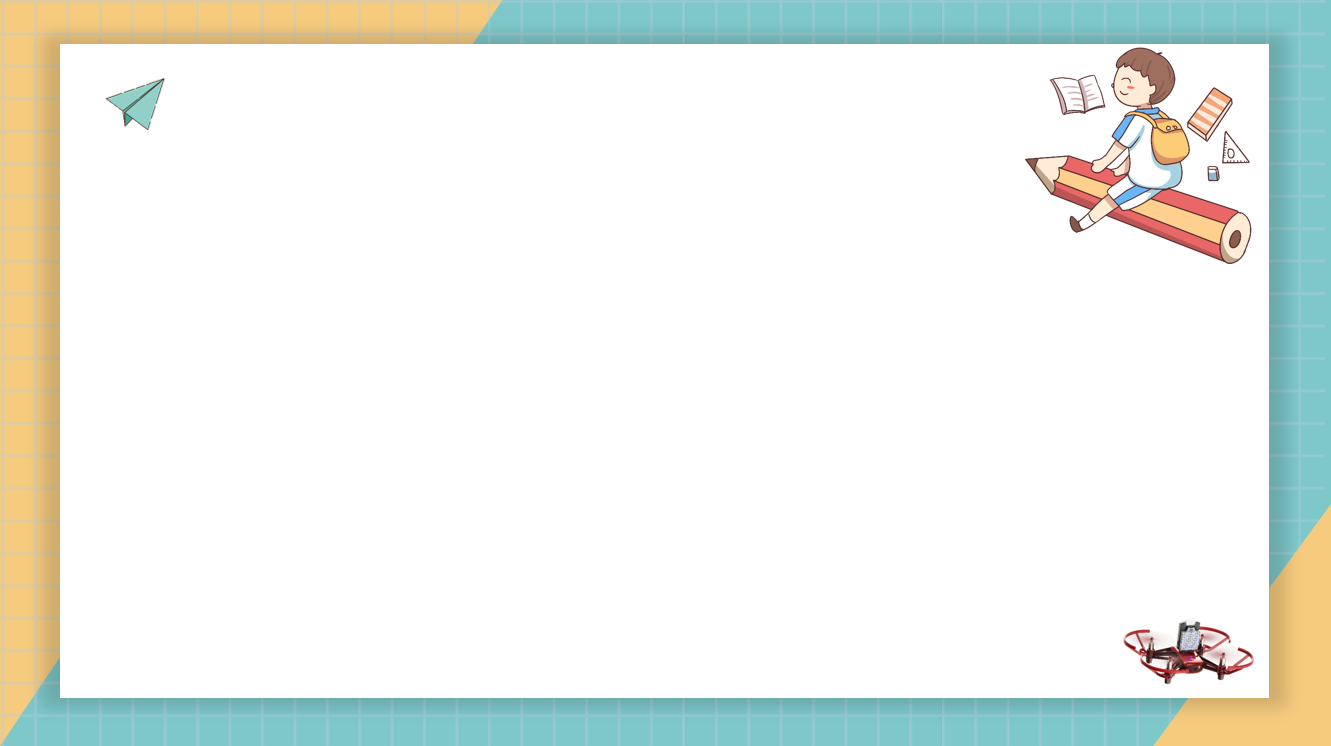 活动一
1、打开Mind+主页  http://mindplus.cc/
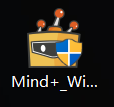 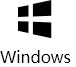 Mind+客户端下载for Windows
版本：V1.6.6 RC2.0
安装要求：Win7/Win8/Win10
下载与安装
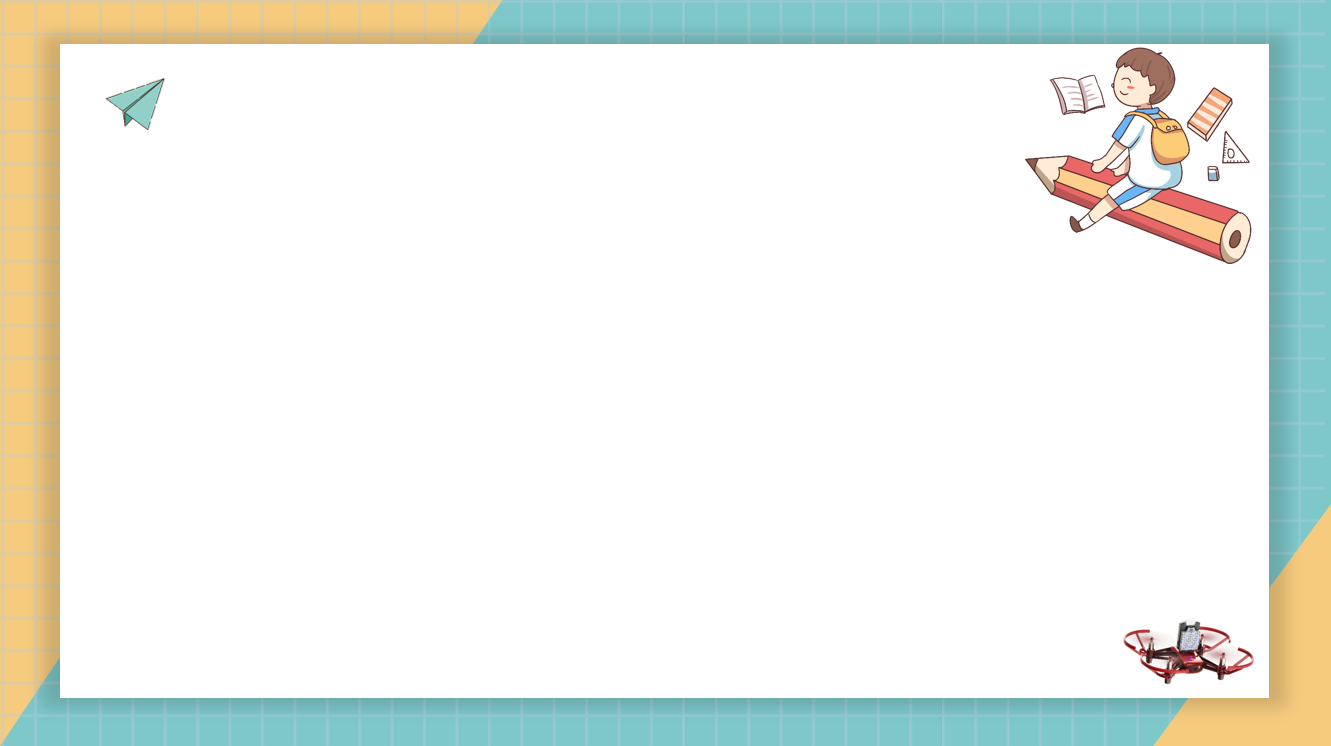 活动一
2、双击安装包进行安装
之后根据提示进行安装，待进度条走完即完成完成。
第一步可以选择语言
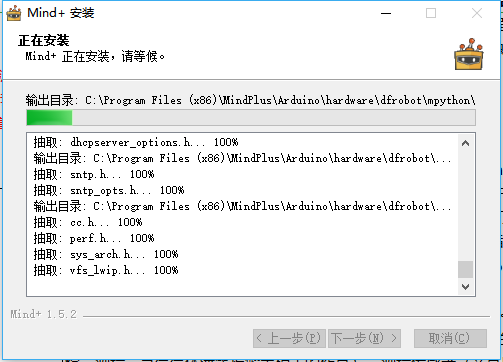 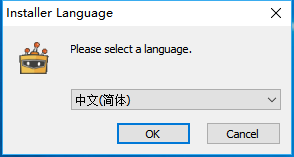 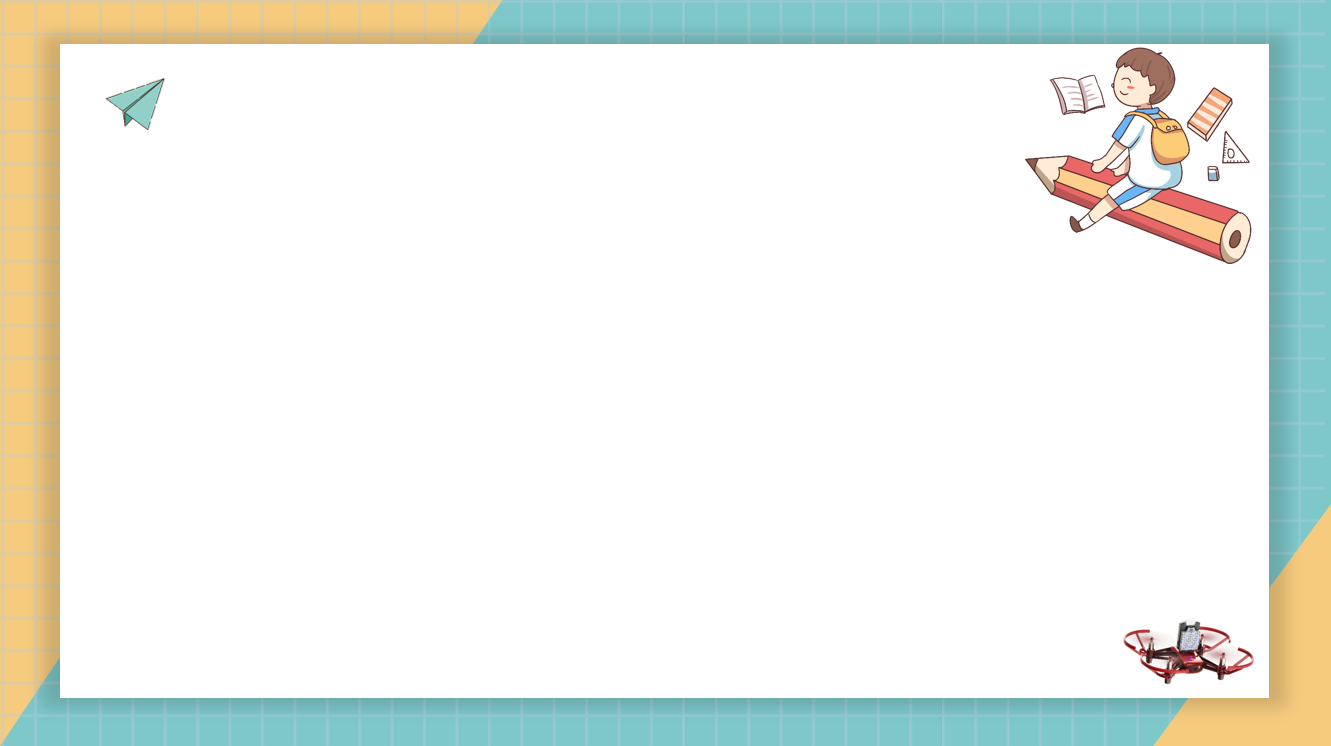 活动二
认识RoboMaster TT
作为大疆教育天空端教育无人机，RoboMaster TT 致力于降低机器人和人工智能学习门槛，在学生刚接触科技教育初期培养其好奇心与自信心。为此，RoboMaster TT 在Tello EDU 的基础上拥抱开源并全新升级，通过丰富的软硬件拓展性，实现多机协同控制、人工智能应用等。同时，TT 配套完善的无人机与人工智能课程以及全新赛事体系，为机器人教育带来焕然一新的体验，充分激发学生的创造力。
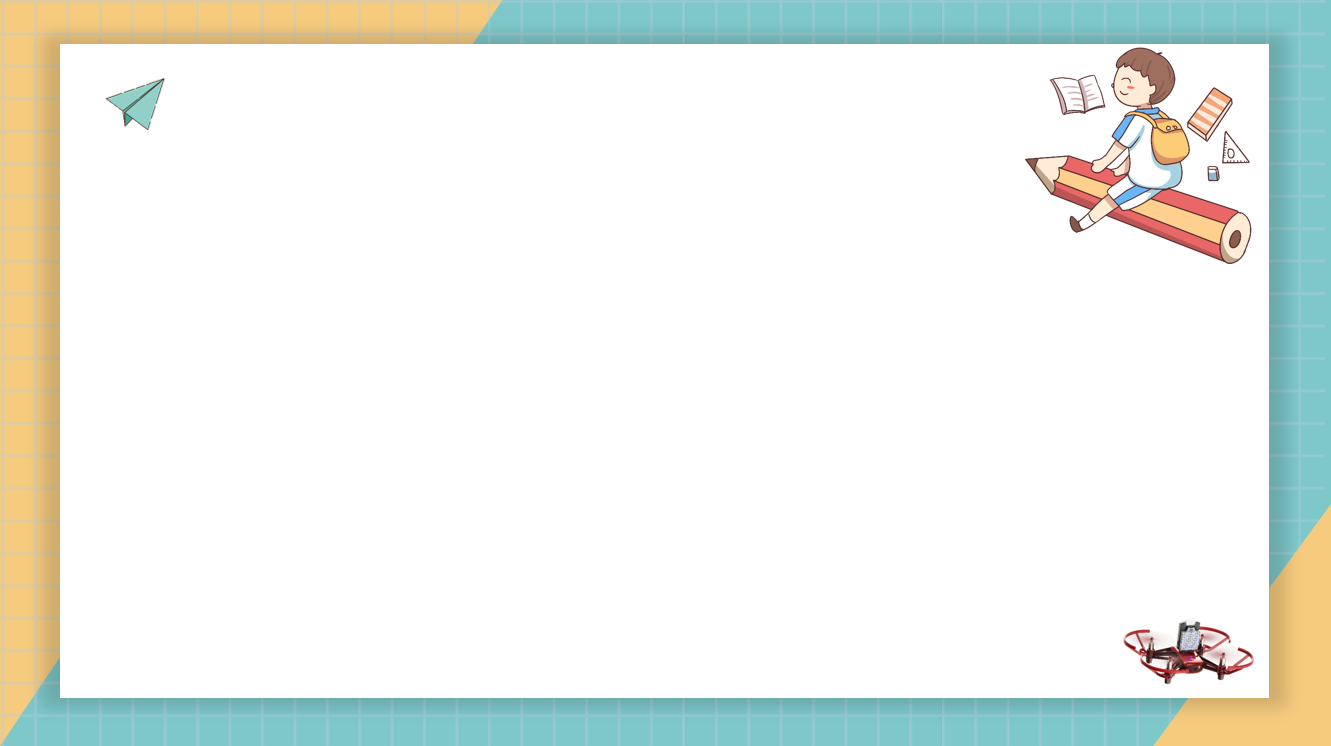 活动二
认识RoboMaster TT
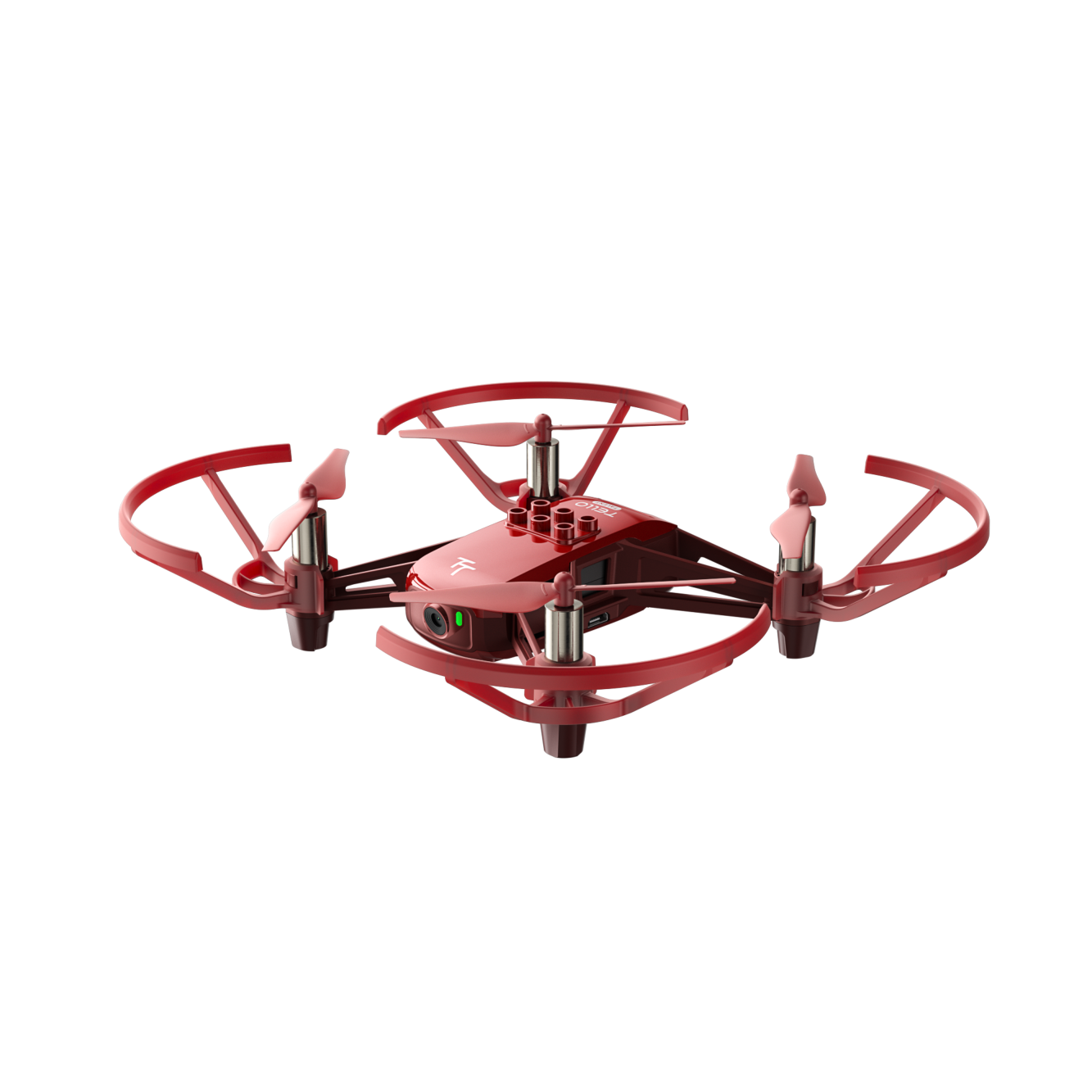 螺旋桨叶
桨叶保护罩
电池
飞行时间13min
摄像头
Micro usb接口
重量87克
指示灯
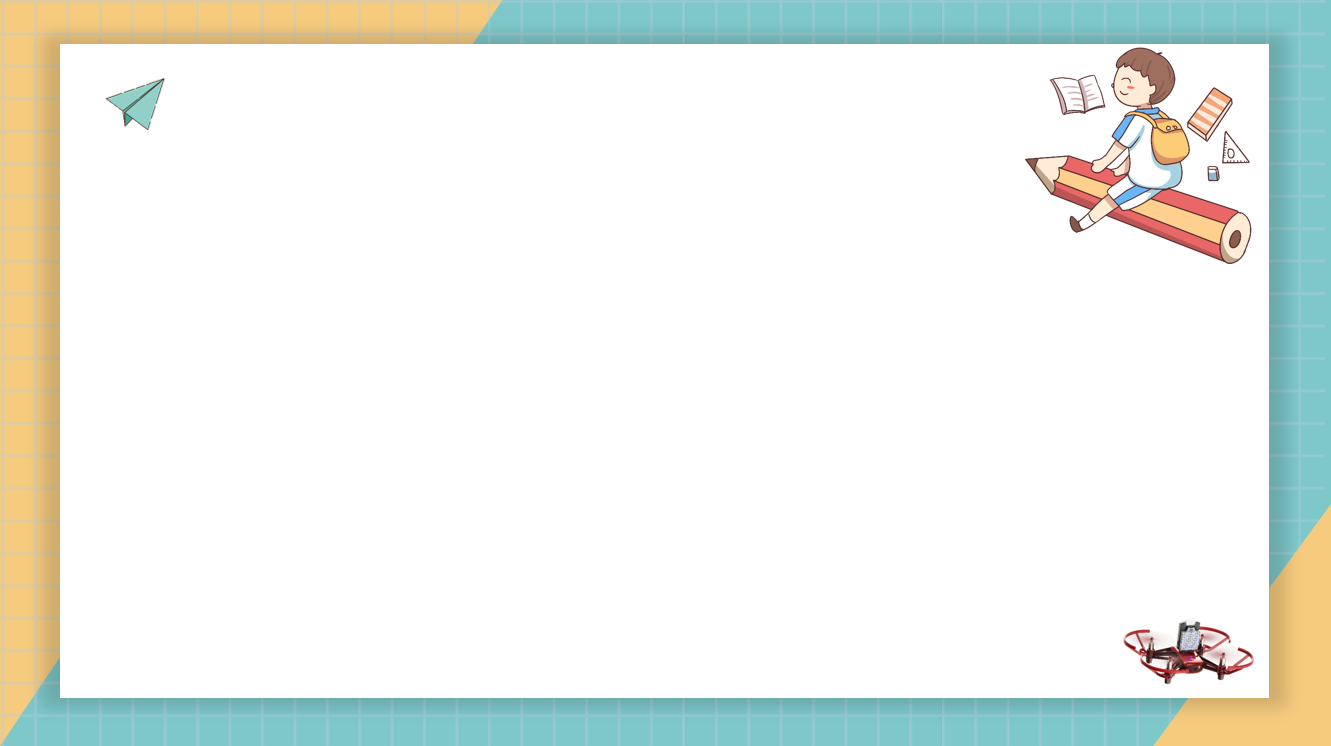 激活无人机
活动三
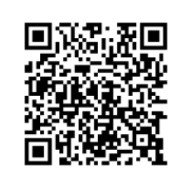 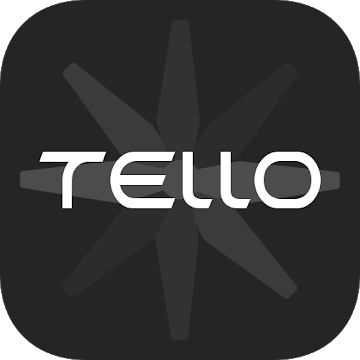 激活：
第一步：下载App
TELLO APP 可以体验飞行器更多的飞行模式，拥有实时图传界面和拍照录像功能，能轻松体验航拍乐趣。TELLO App中还可设置飞行器参数、升级固件以及校准飞行器，因此TELLO App是使用TELLO飞行器必不可少的软件。
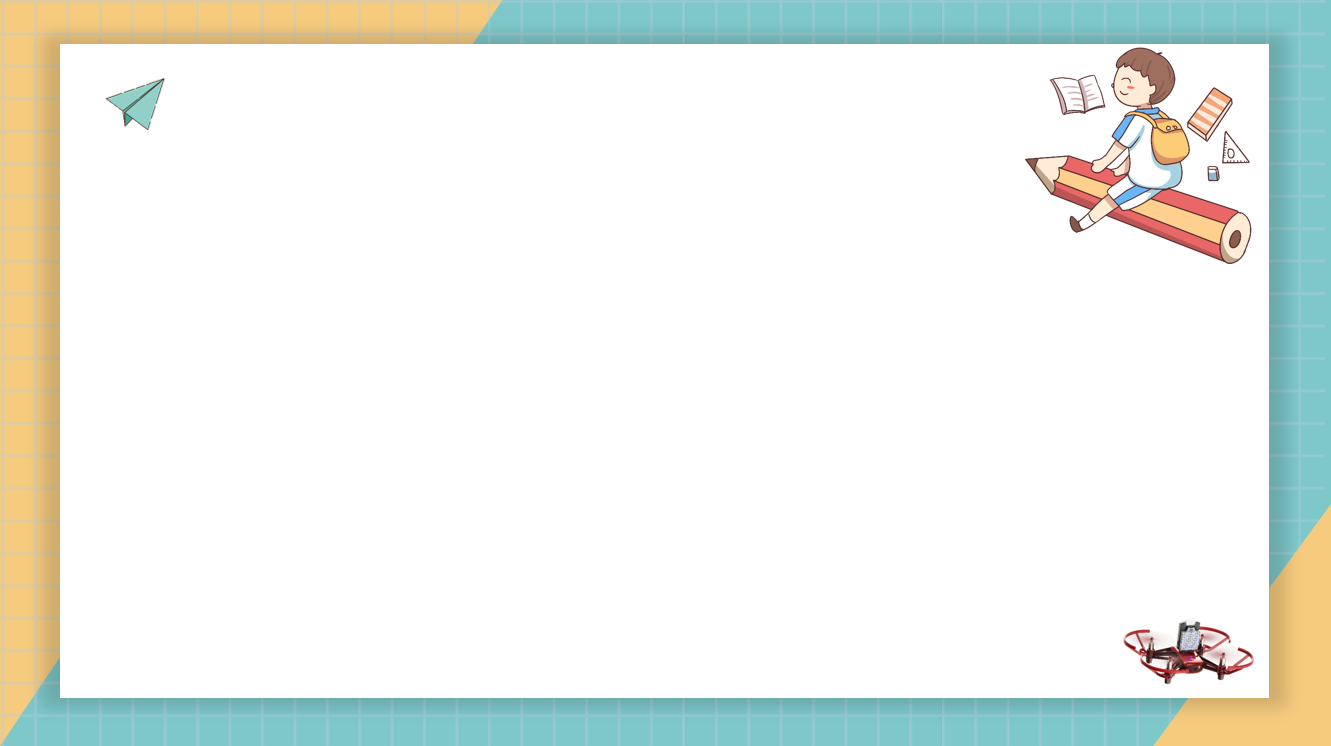 激活无人机
活动三
第二步：打开APP   选择连接
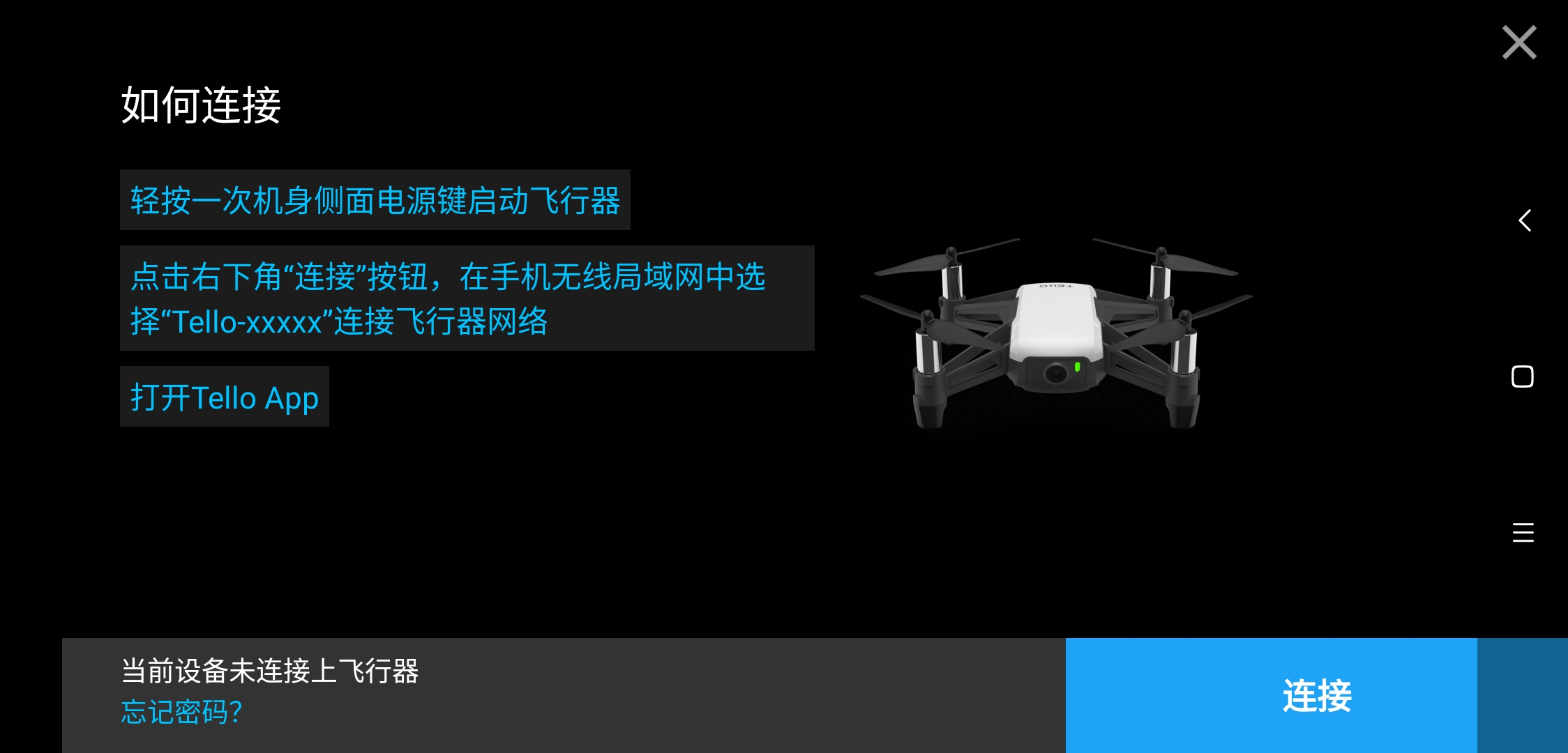 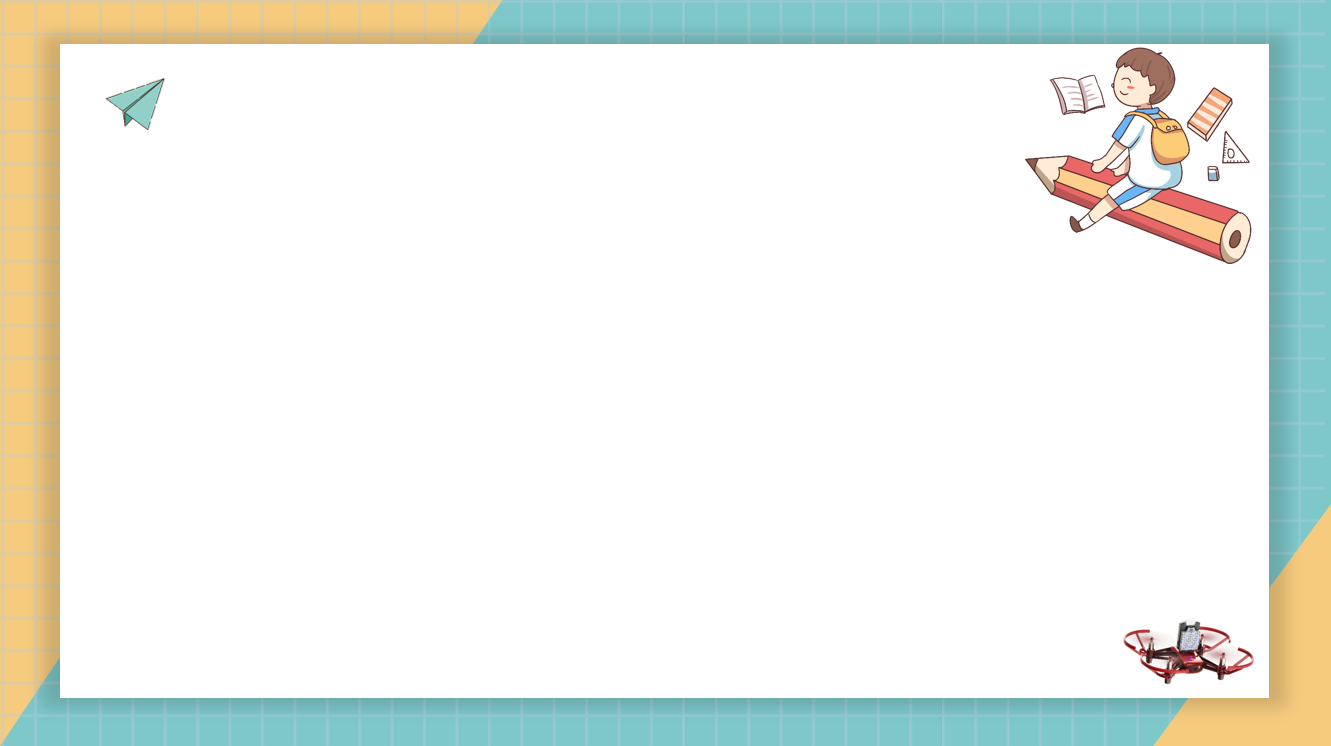 激活无人机
活动三
第三步：同时，TT加上电池（注意电池方向），打开电源开关，

当指示灯出现闪烁时，刷新APP连接的WIFI。
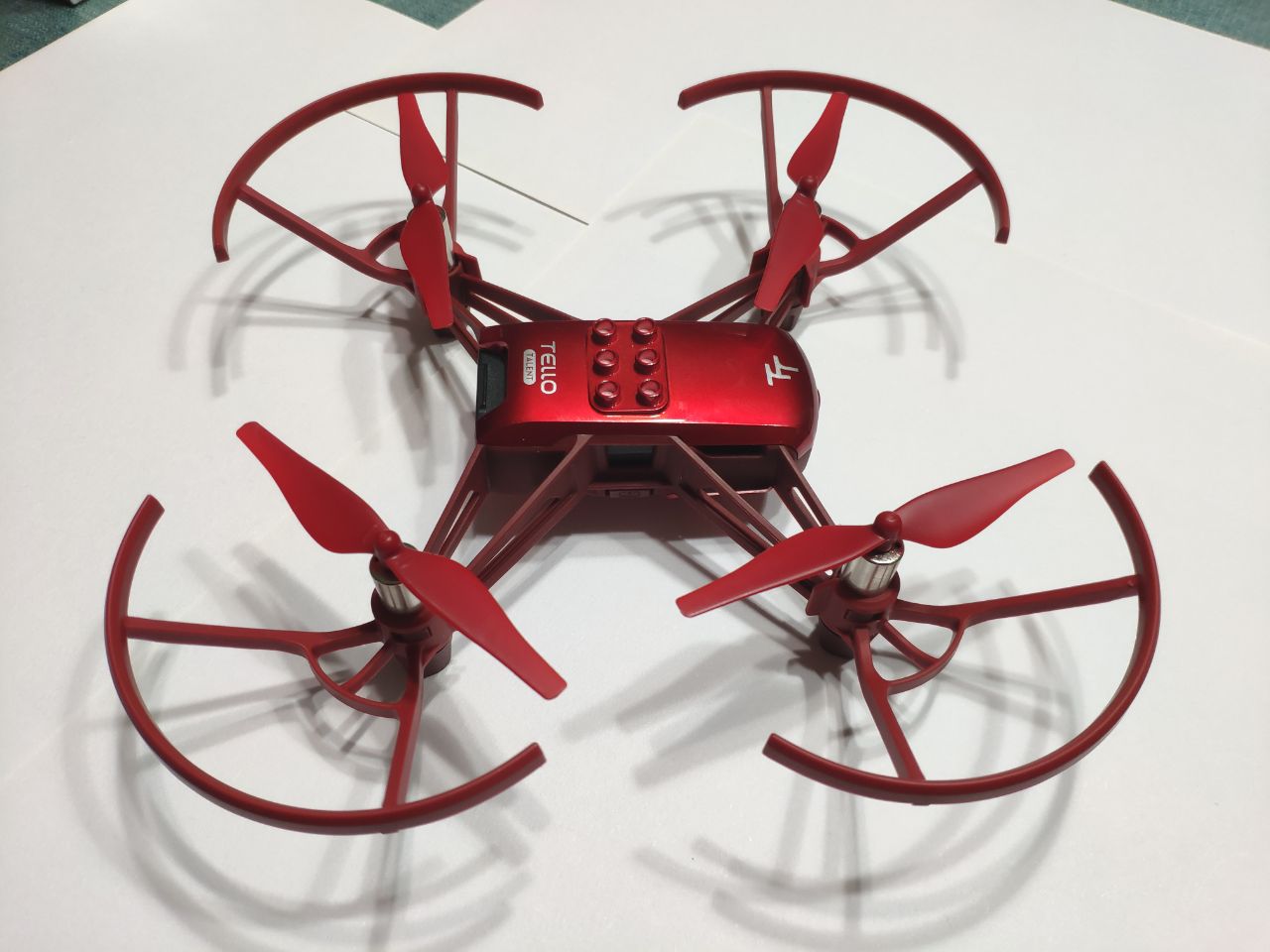 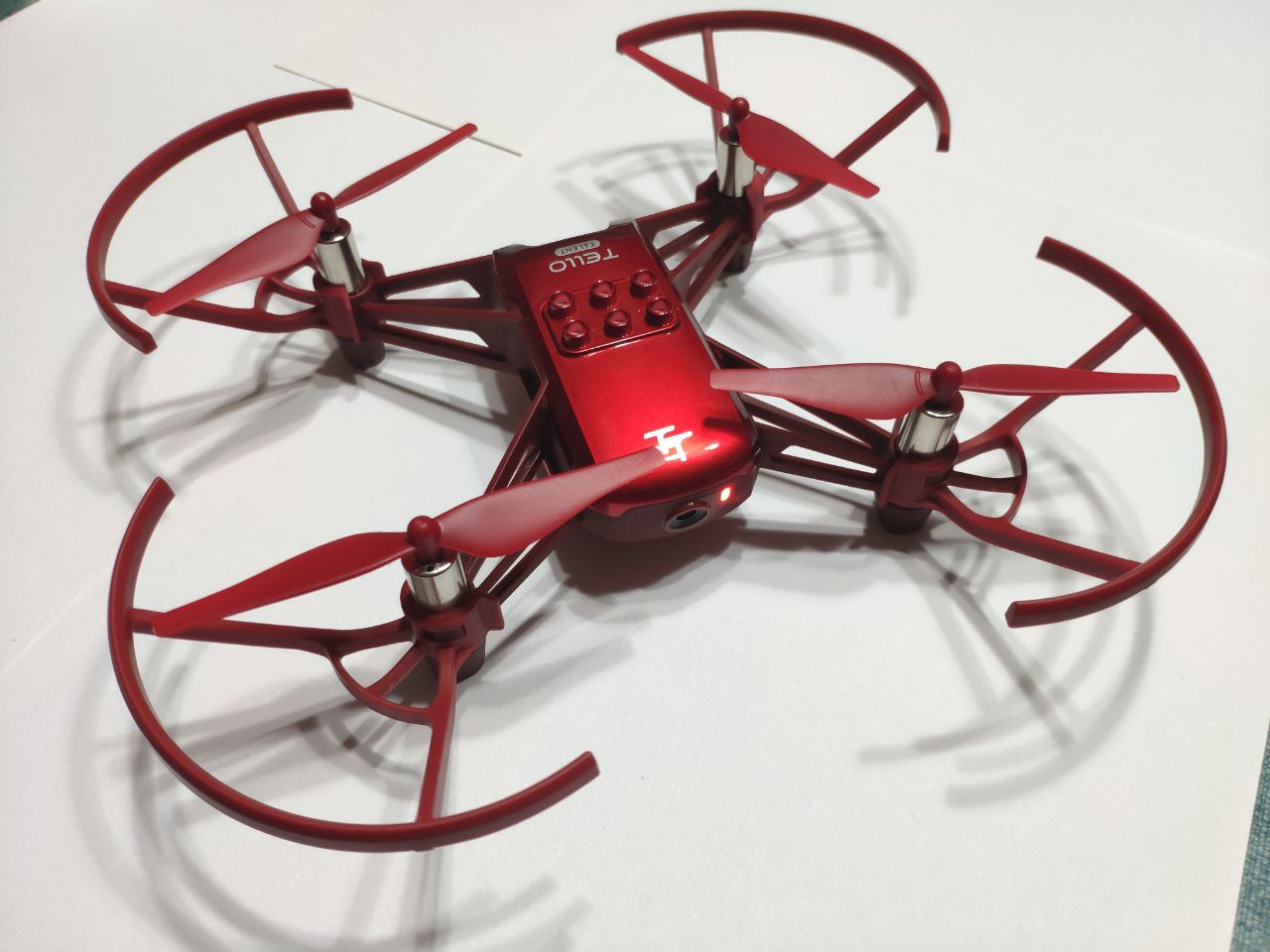 安装电池
指示灯
电源开关
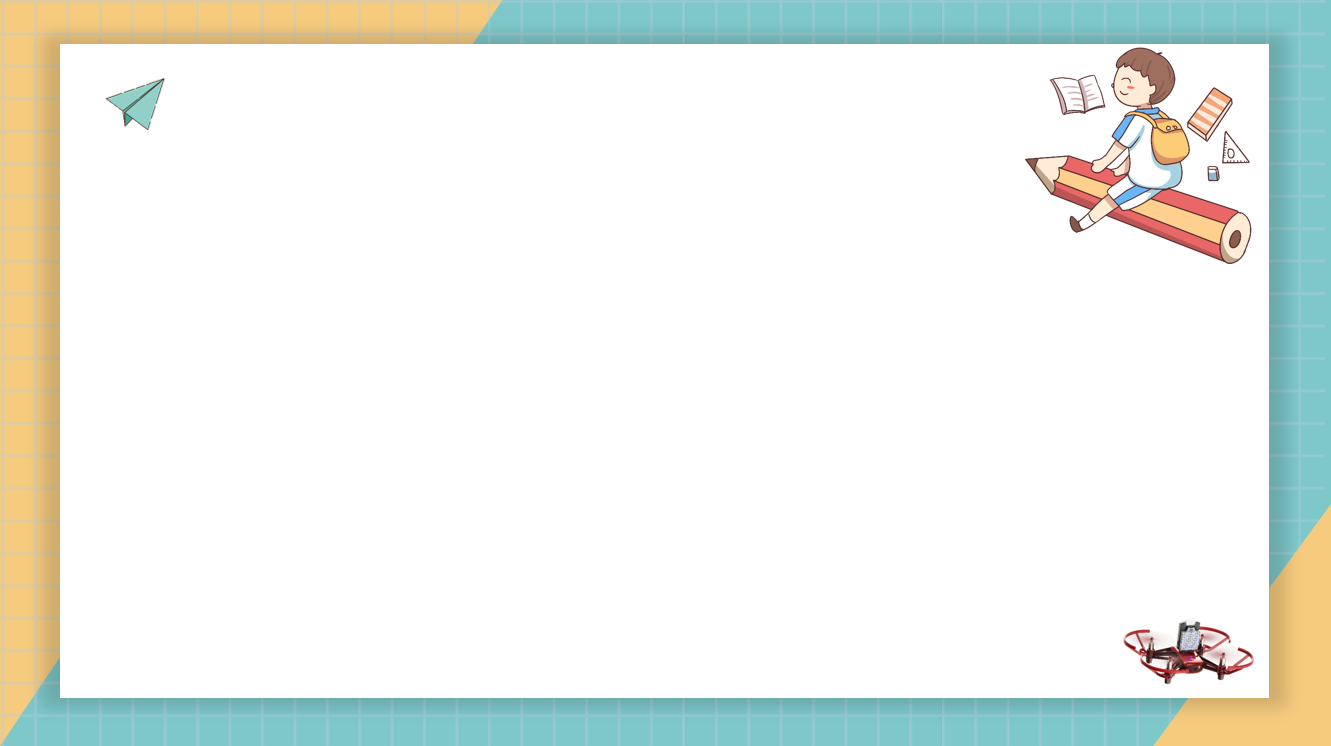 激活无人机
活动三
第四步：找到带tello开头的WIFI连接。
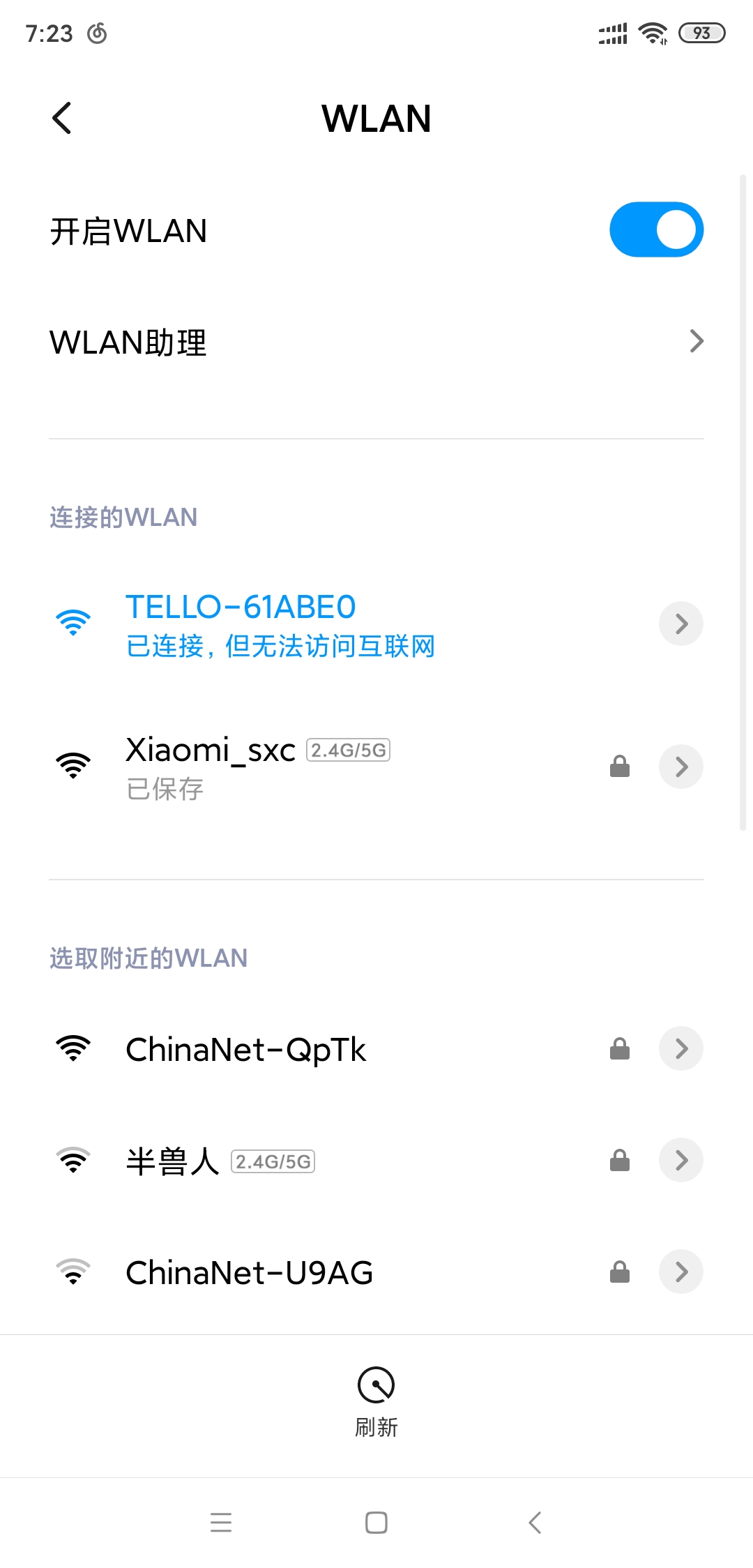 第五步：激活TT，手机APP显示摄像头画面，说明已激活并连接。
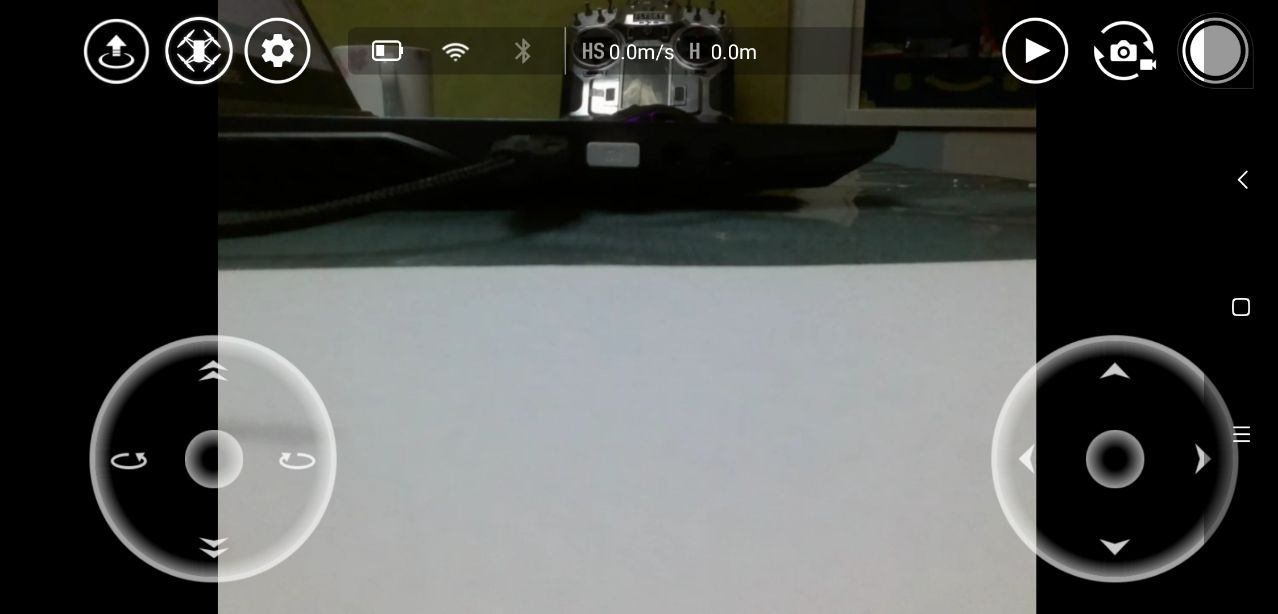 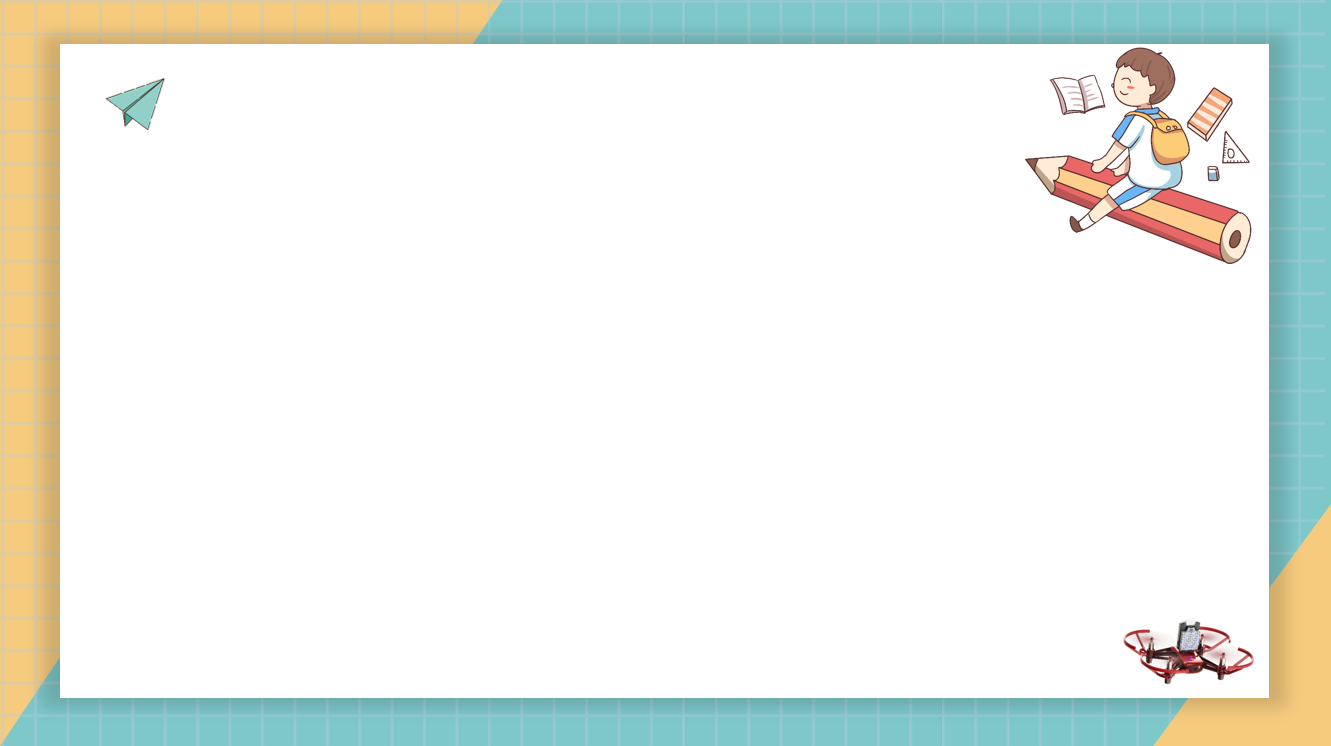 激活无人机
活动三
第六步：升级固件。设置——更多设置——更多——固件版本——升级
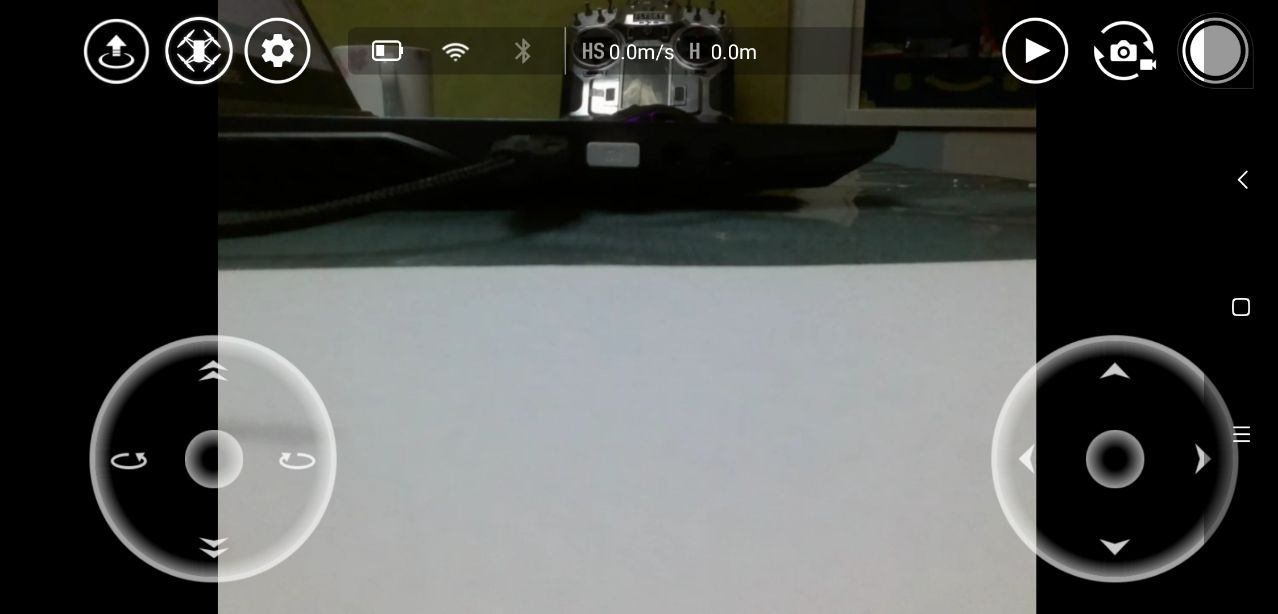 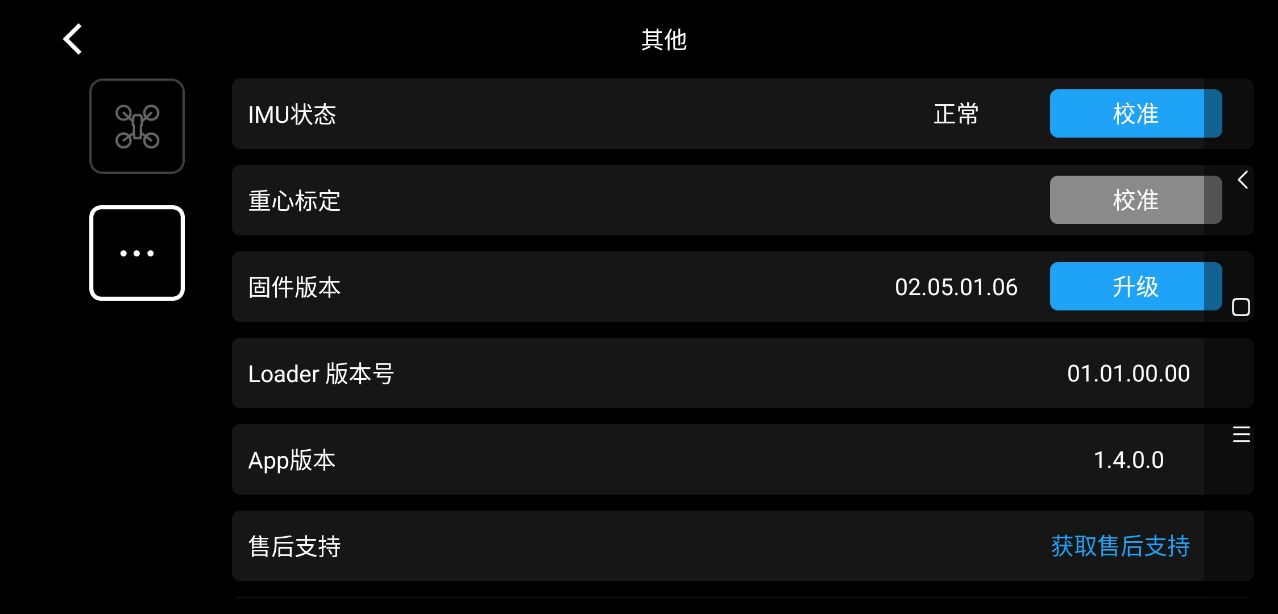 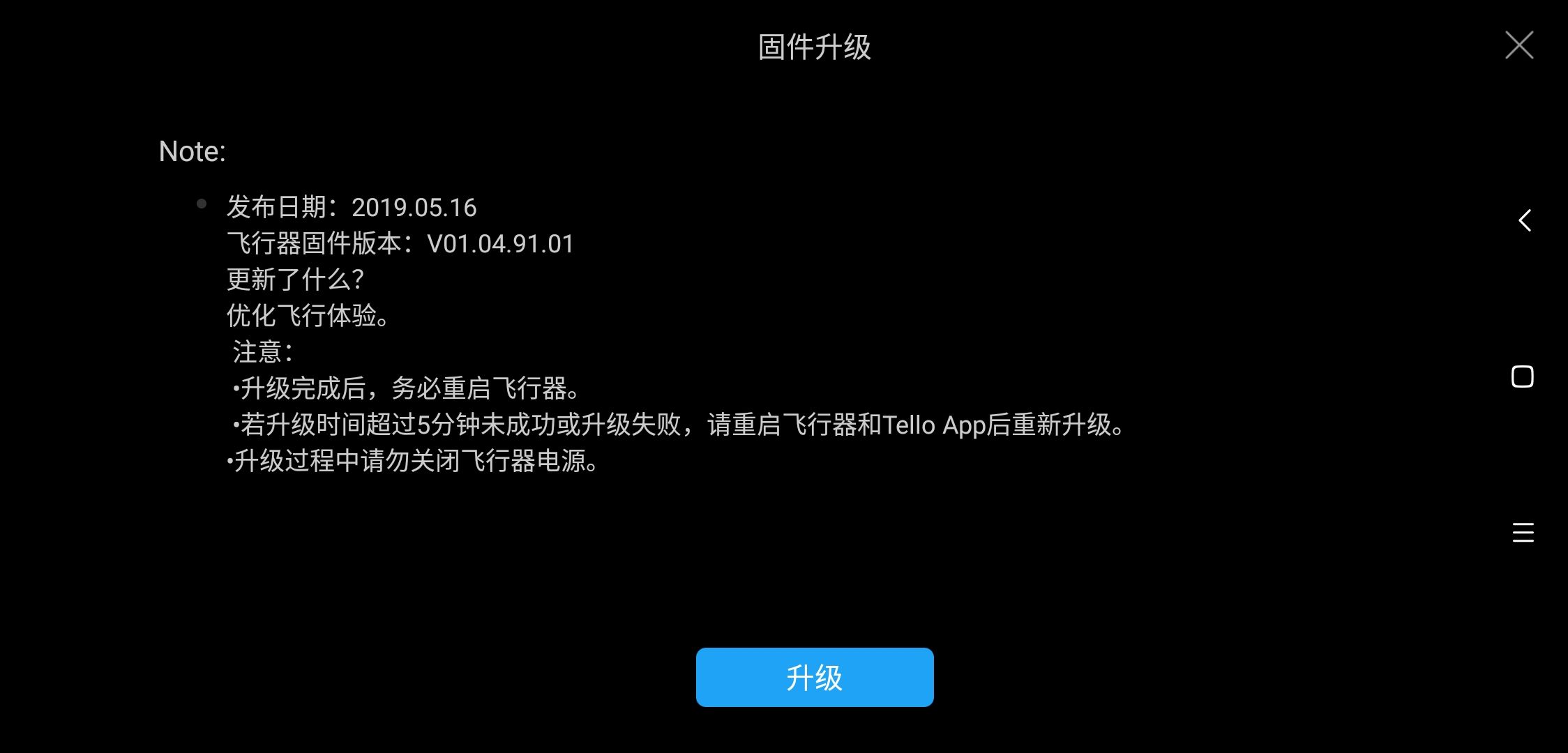 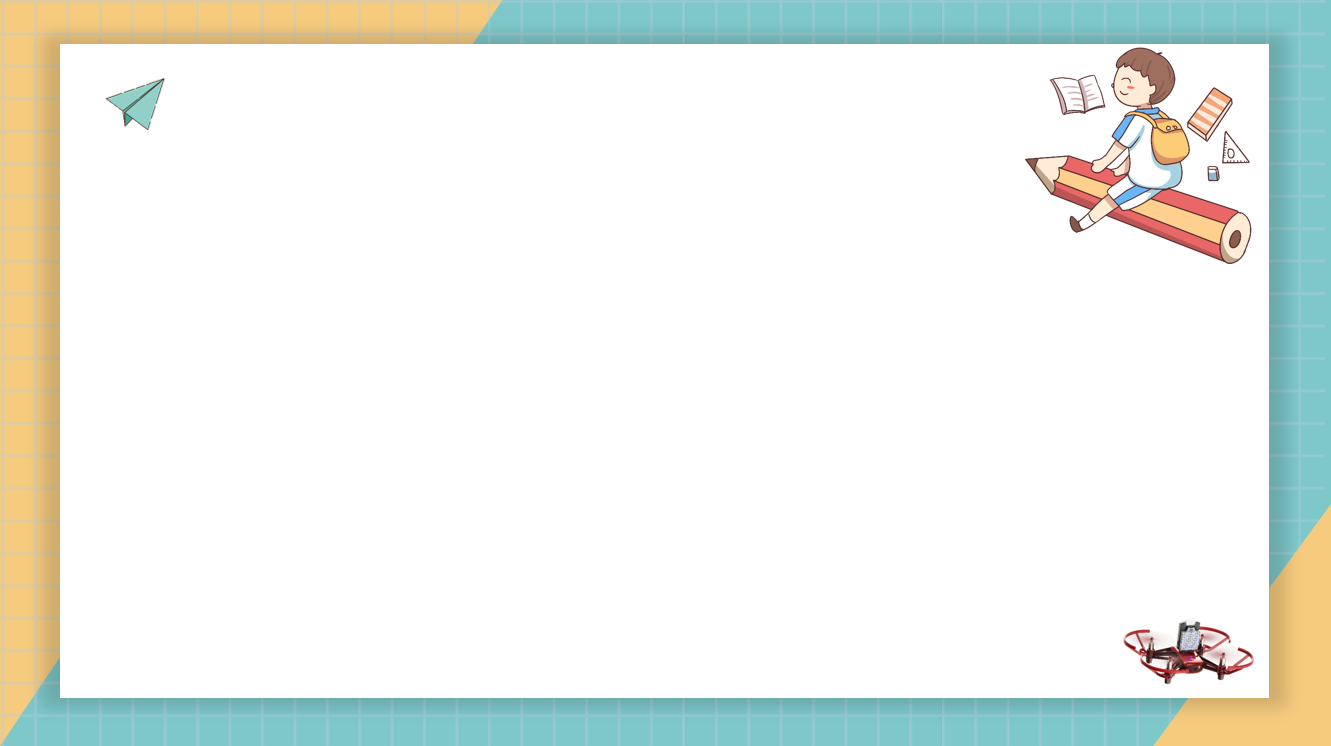 Mind+连接TT
活动四
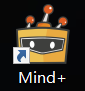 2、选择扩展——功能模块——RoboMaster TT（单机）
1、打开Mind+
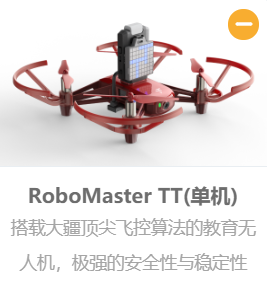 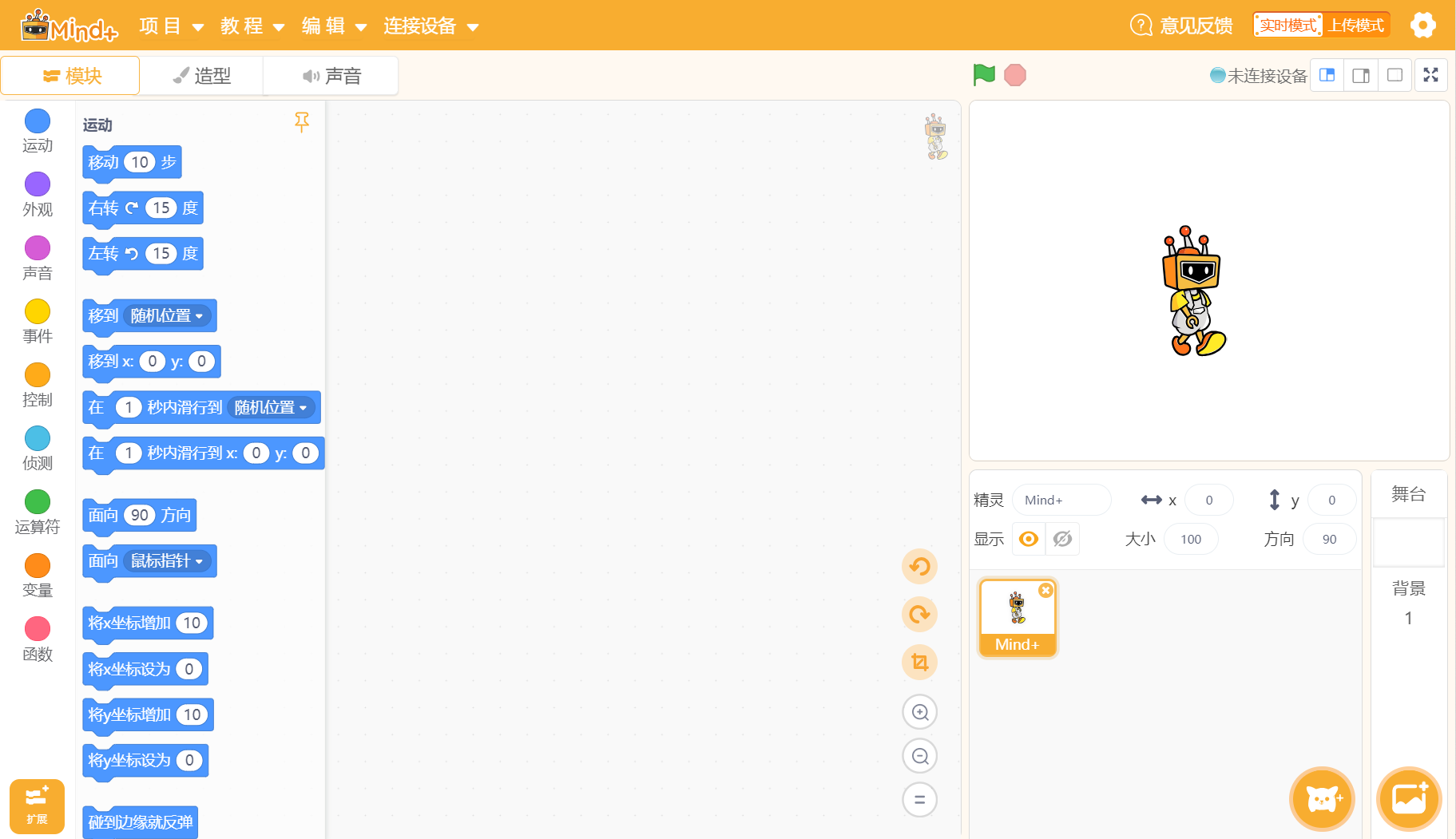 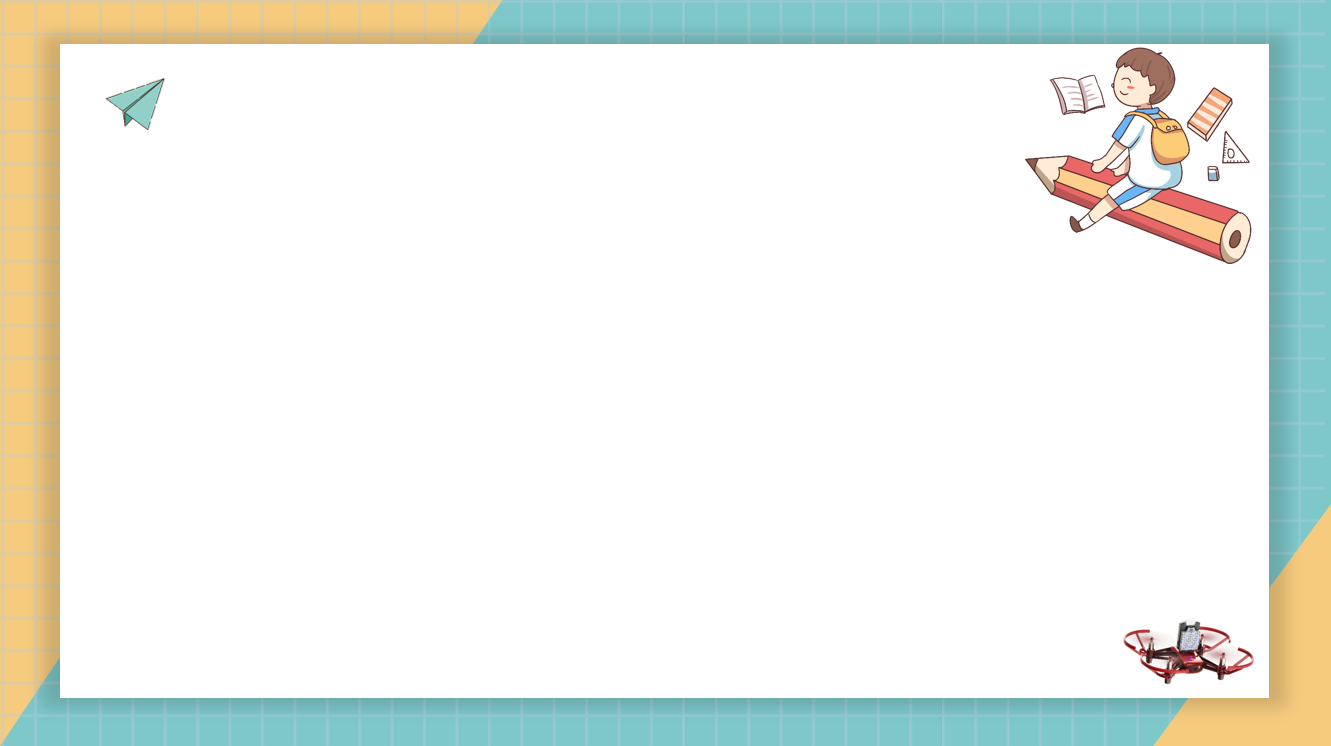 Mind+连接TT
活动四
3、在功能模块中找到
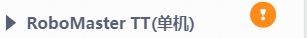 4、单击        ，刷新找到TELLO开头的WIFI（注意保持电脑无线网络断网中），出现已连接代表

TT与Mind+已经连接。
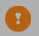 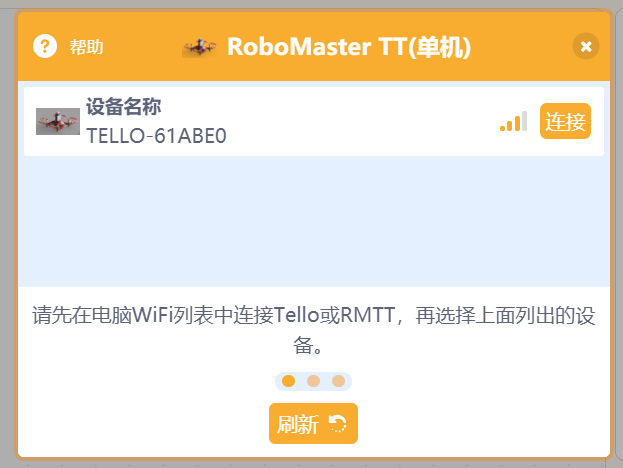 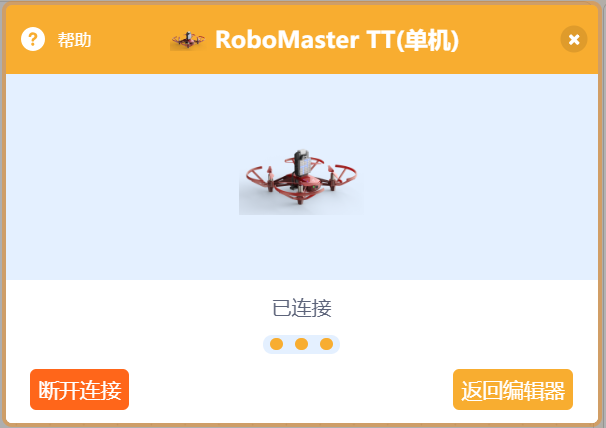 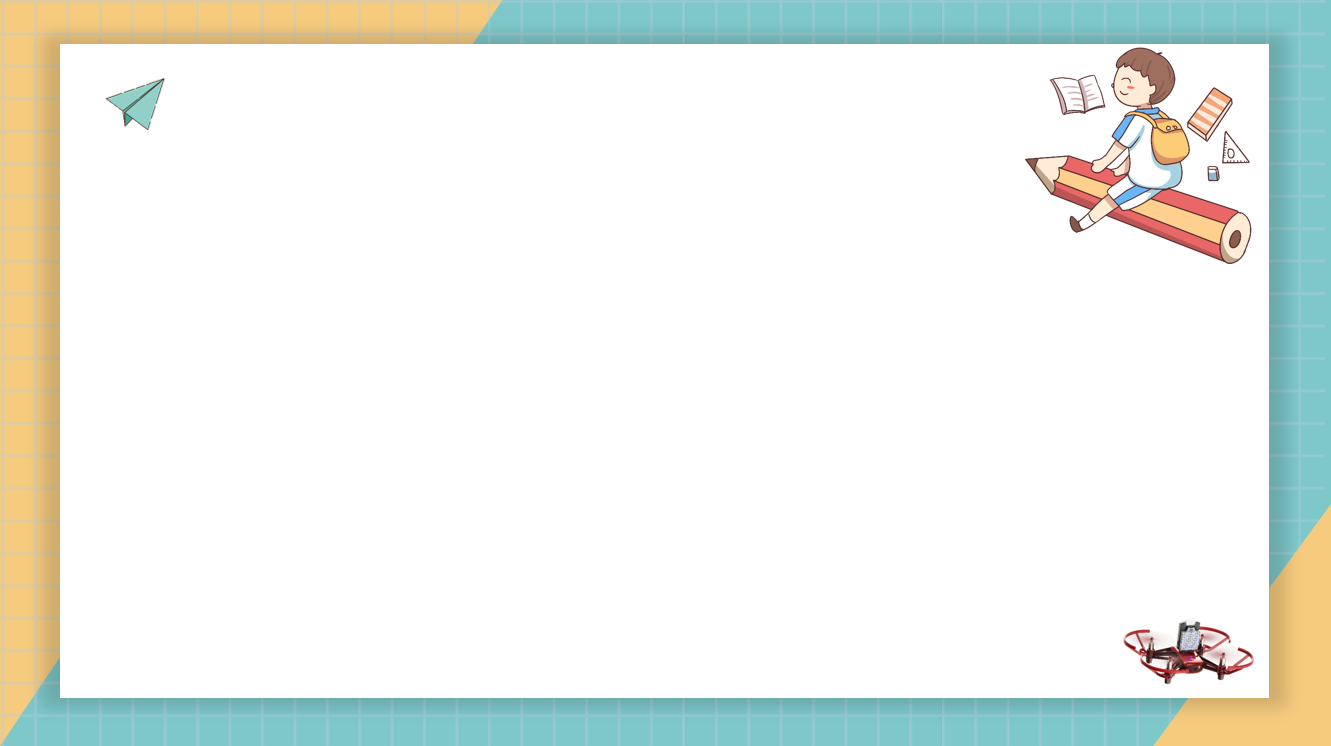 Mind+连接TT
活动四
5、返回编辑器可以测试连接。
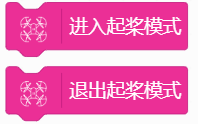 单击起桨模式（螺旋桨叶转代表连接成功）
退出起桨模式
提示：可以查看机身上的WIFI标识，是否与连接的一致。
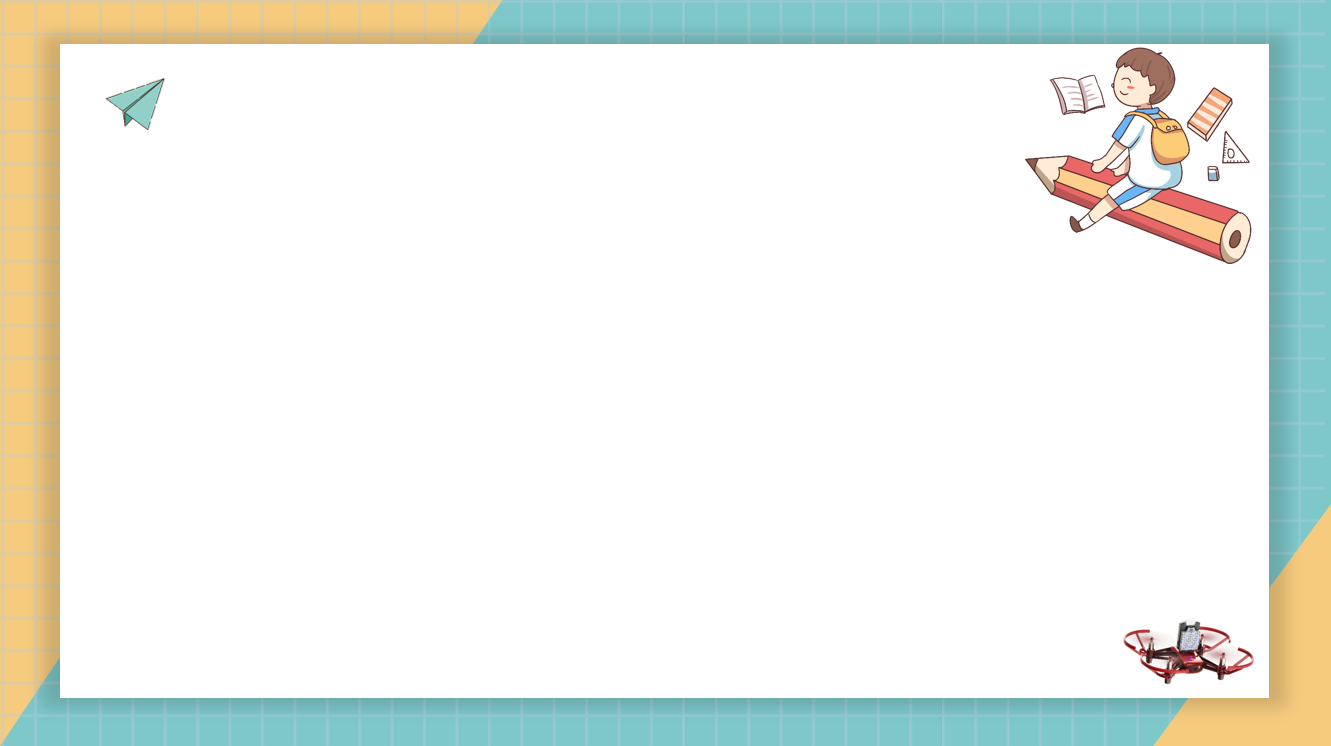 总结
了解编程软件

Mind+ 下载  安装
TT 激活 升固件
连接并检查
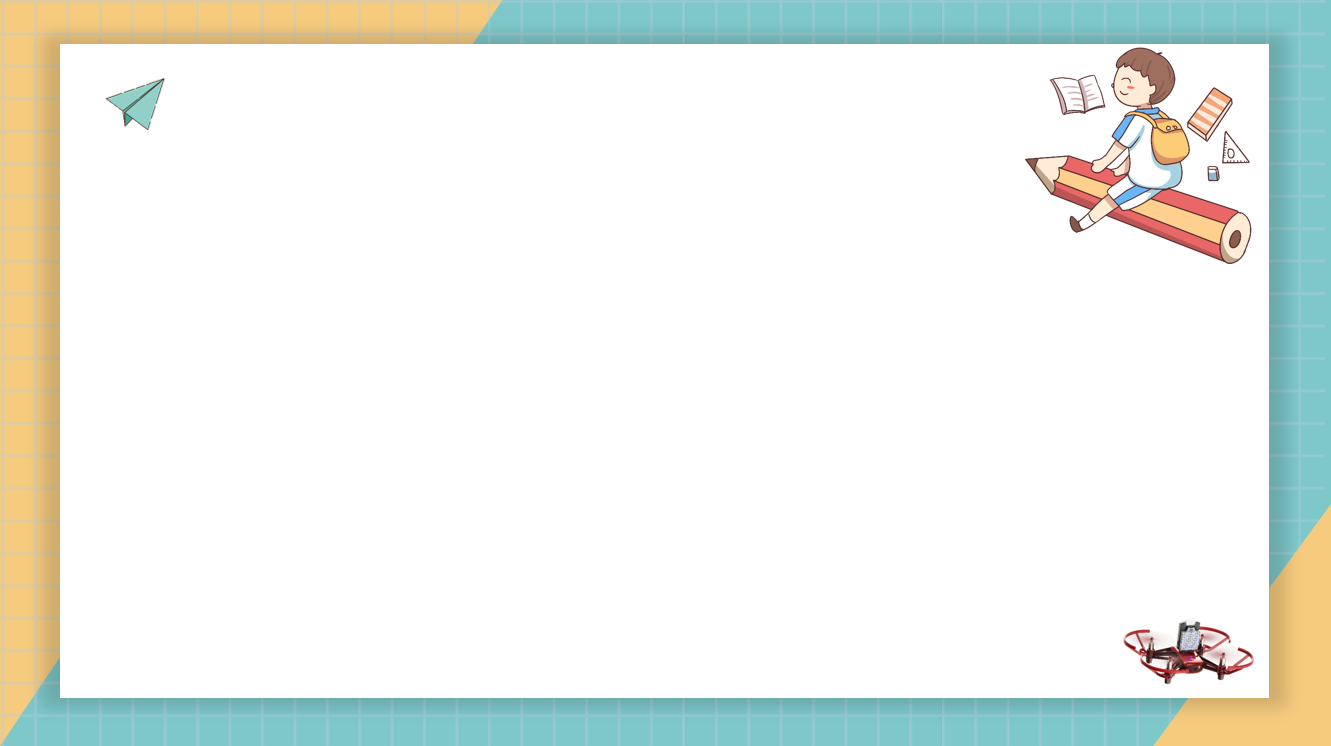 拓展
有条件的同学可以回家安装一个Mind+。
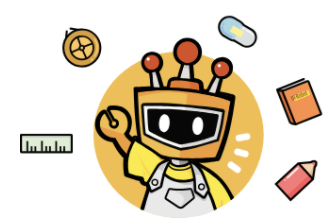 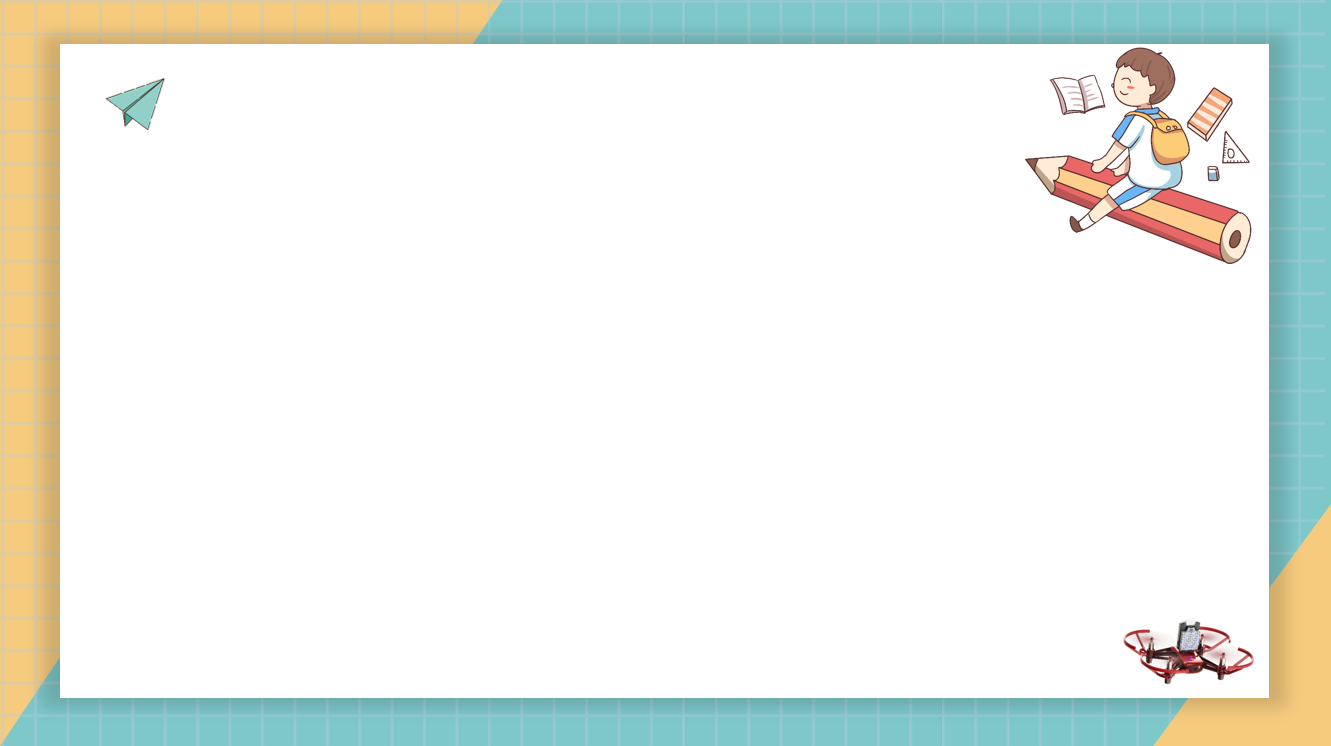 小组评价
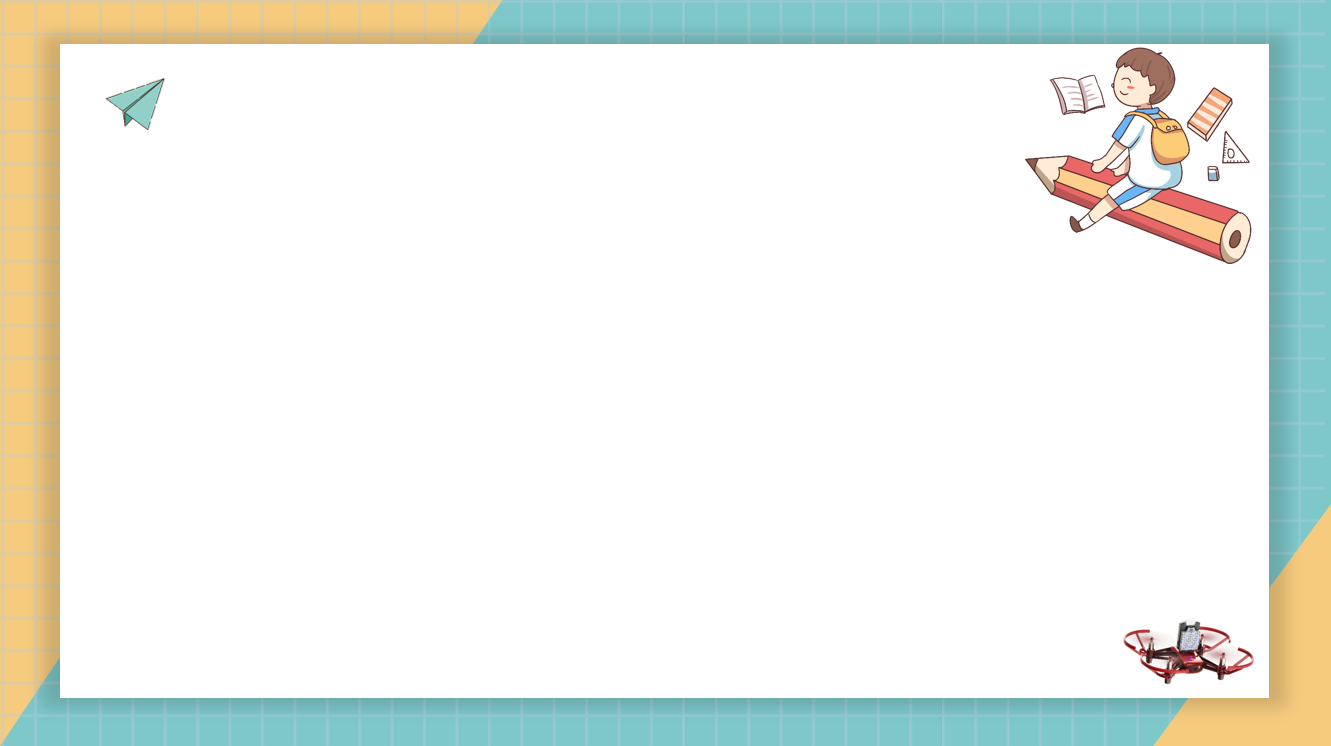 活动评价